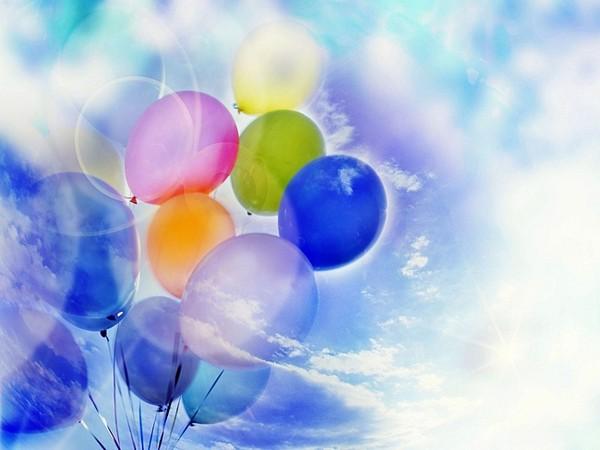 1 апреля День дублёра в 5 группе
Подготовила: Н.Н.Дедова, 
воспитатель
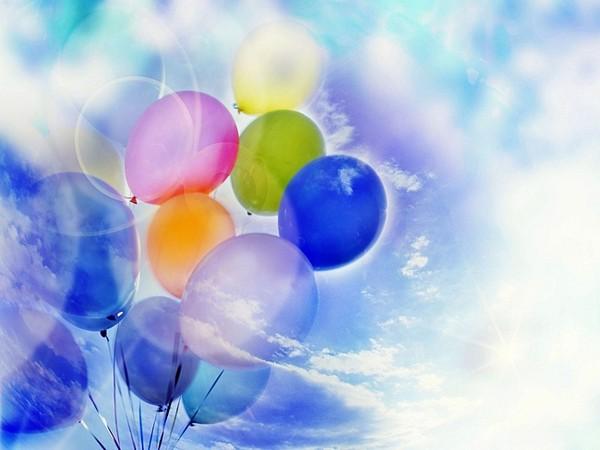 Сегодня у ребят необычный день. 
В группе появились новые воспитатели…
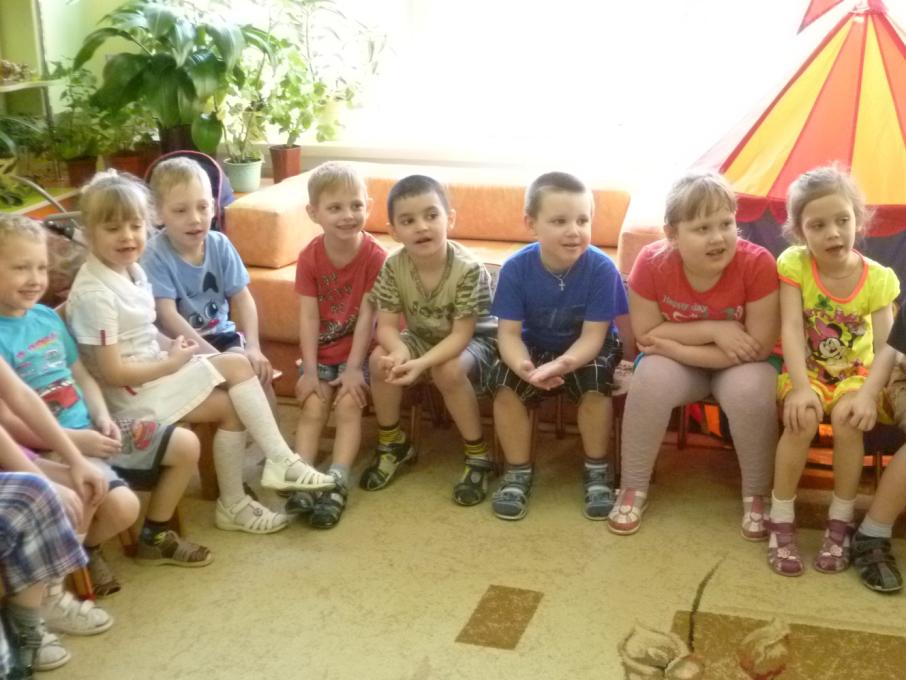 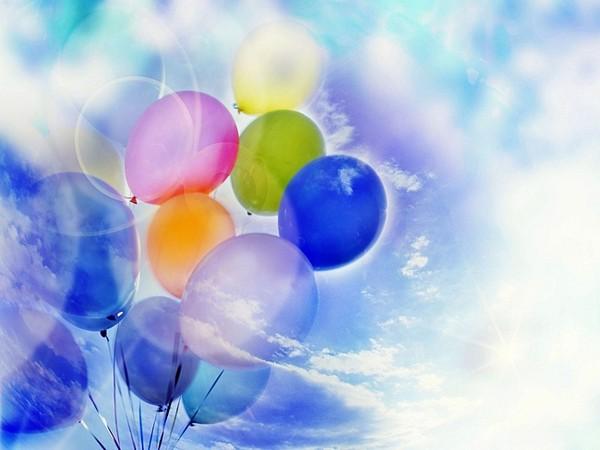 Ольга Николаевна провела весёлую зарядку.
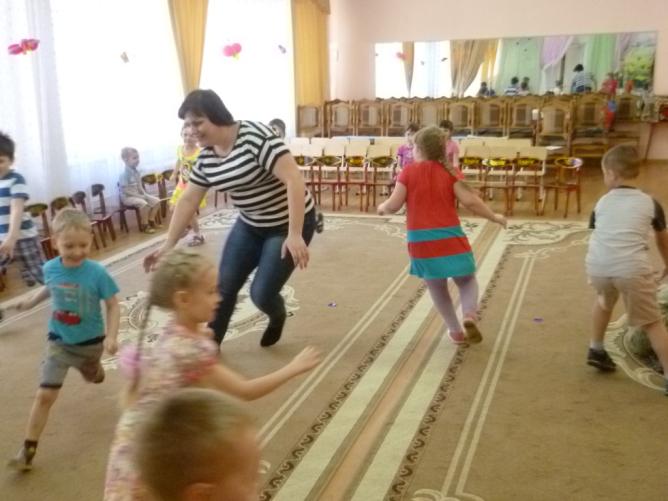 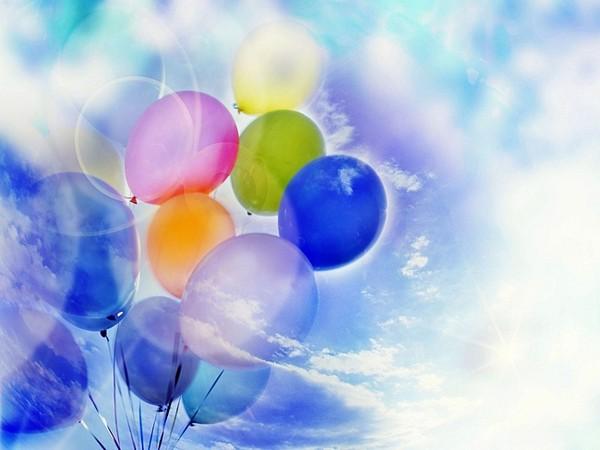 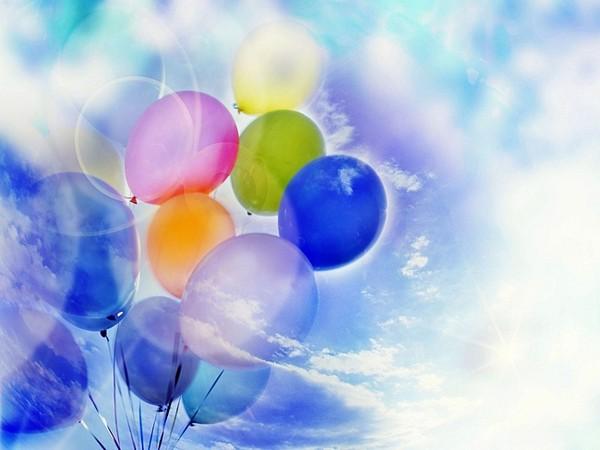 В гости пришёл клоун Клёпа и устроил настоящее цирковое представление !!!
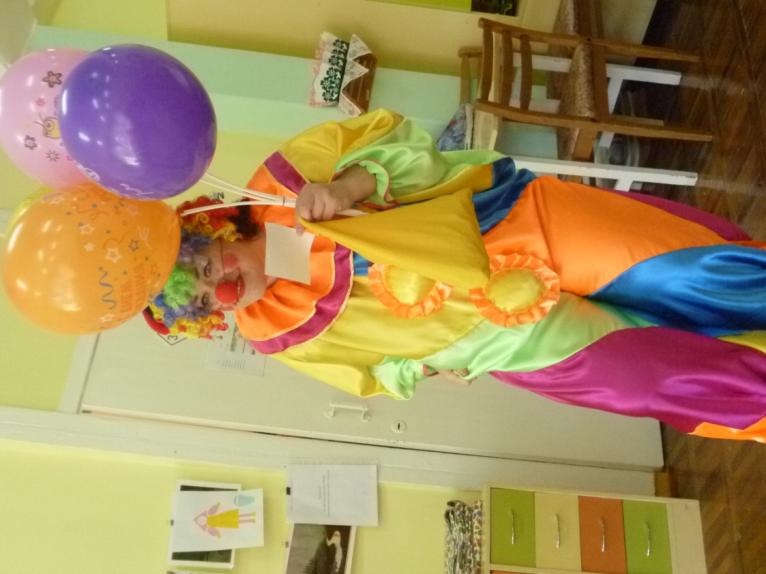 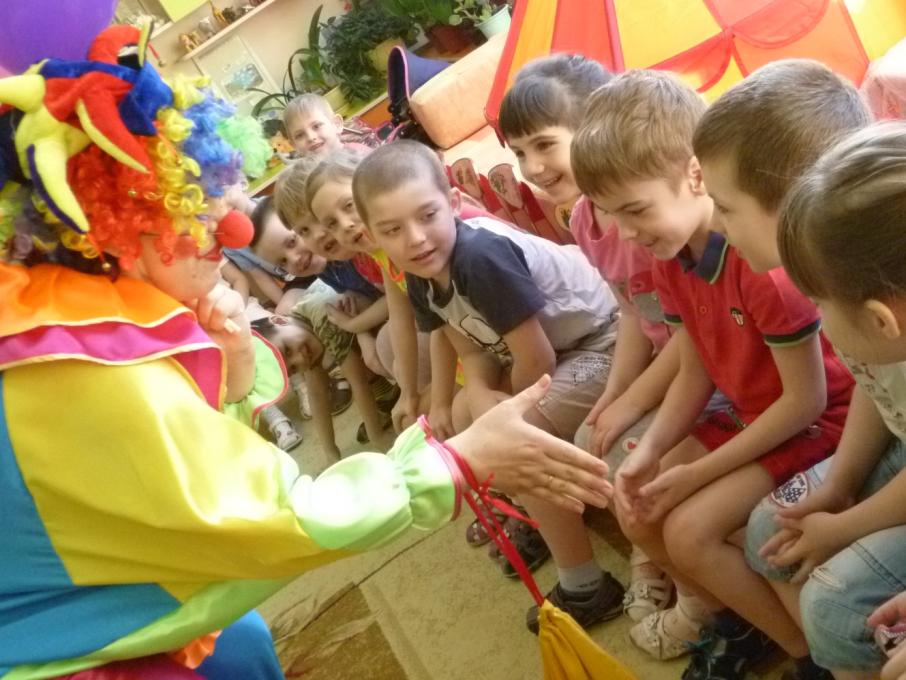 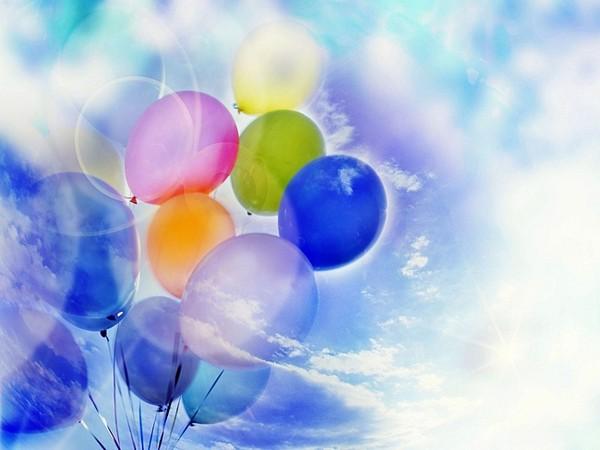 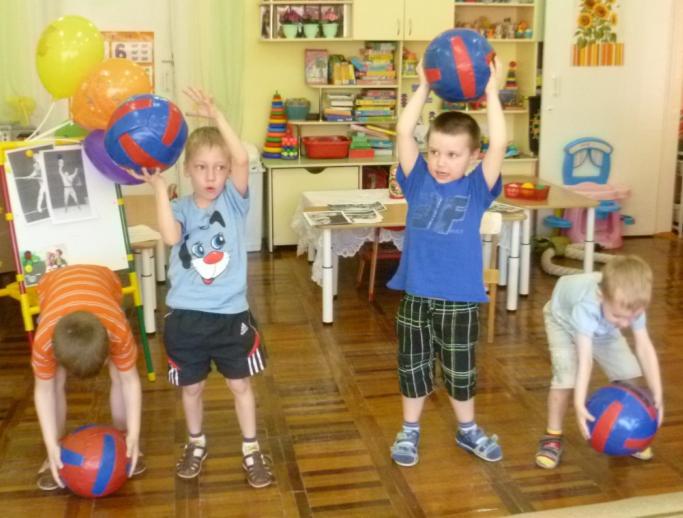 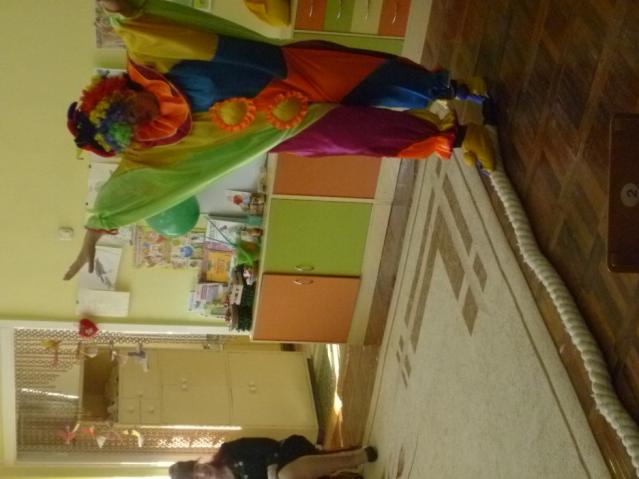 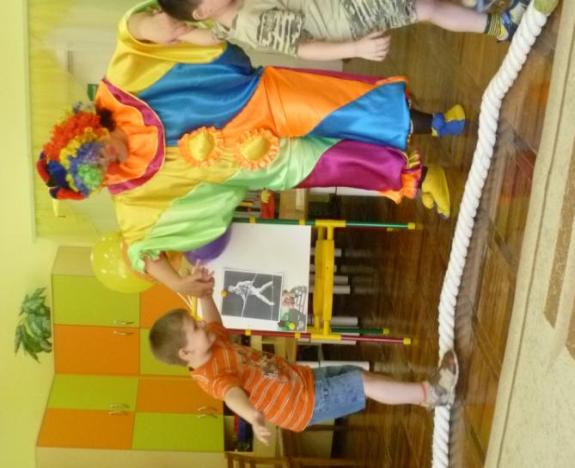 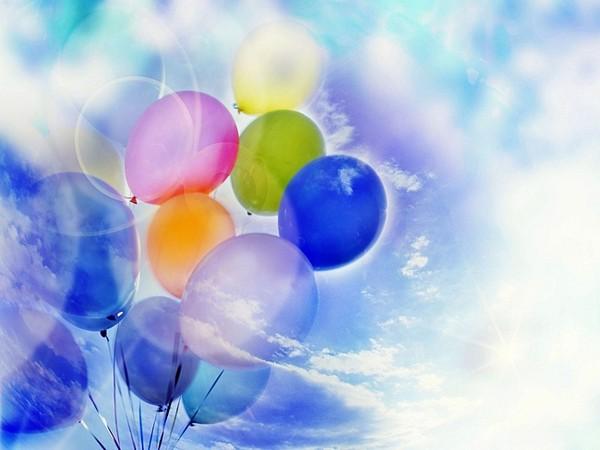 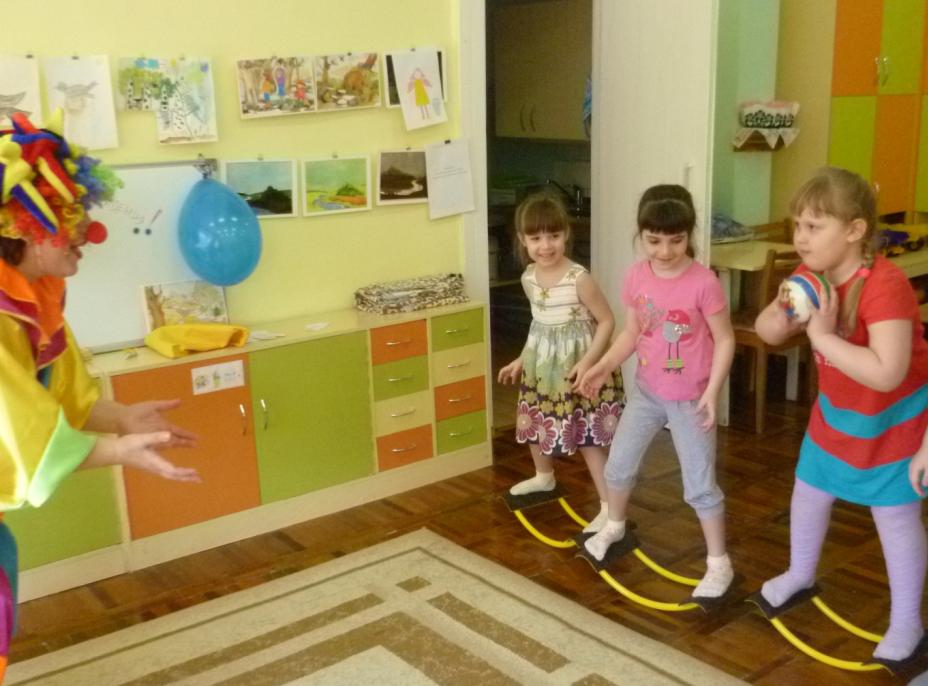 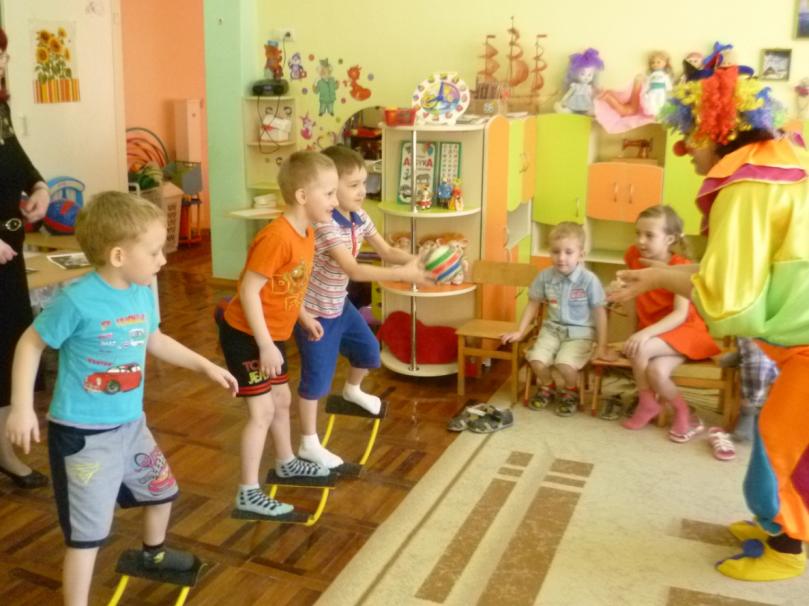 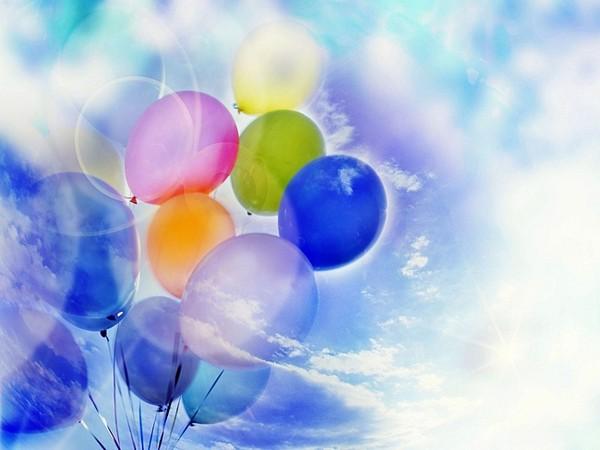 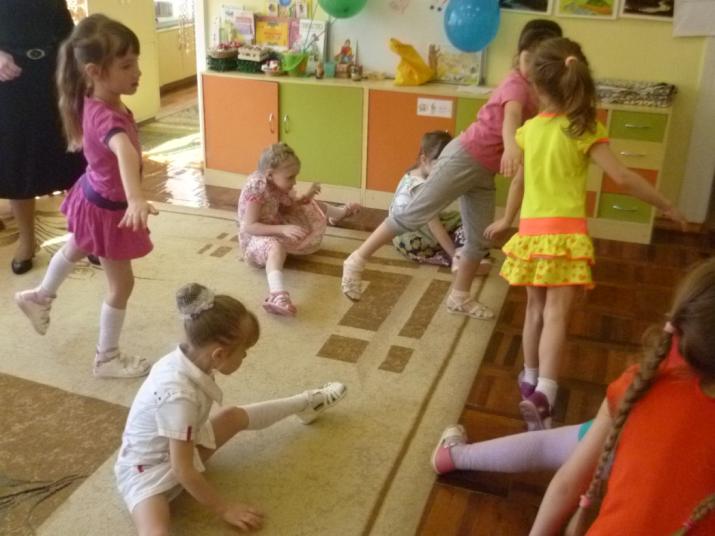 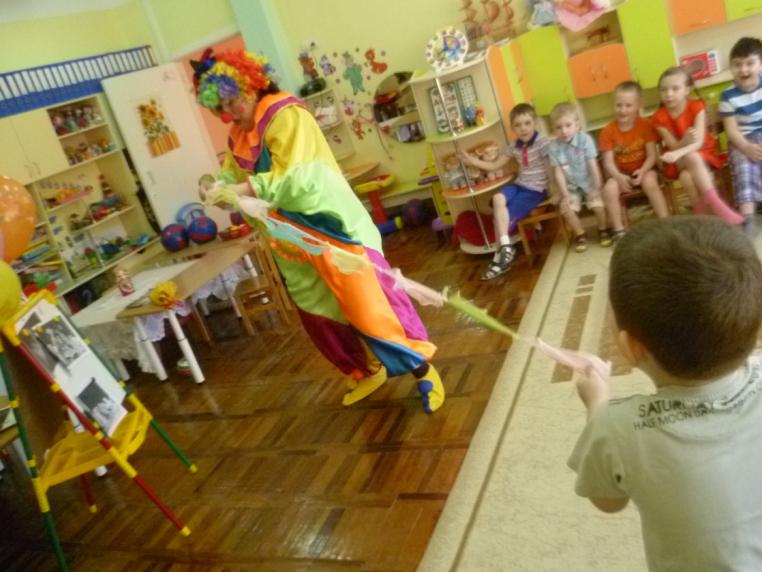 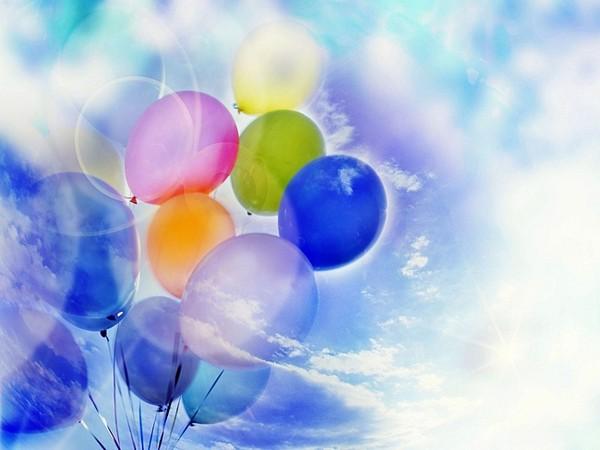 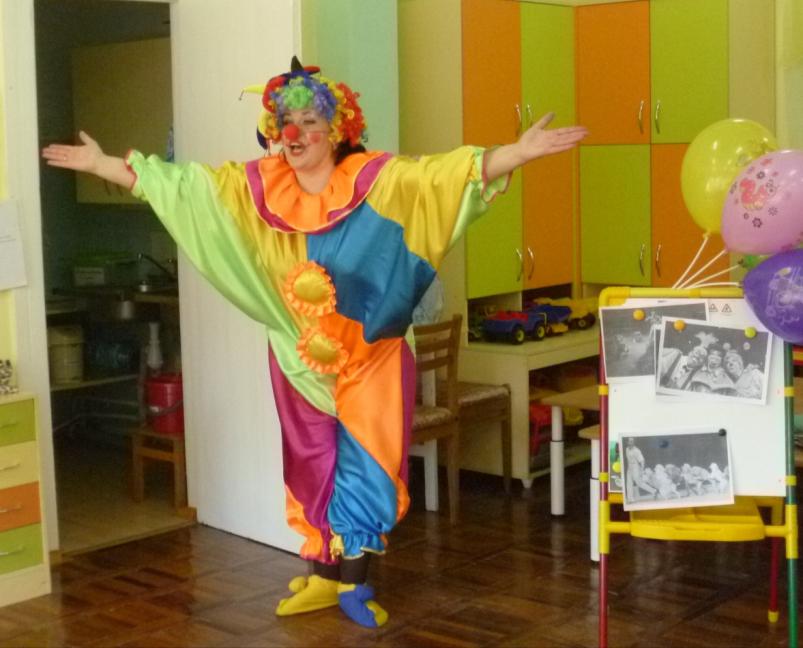 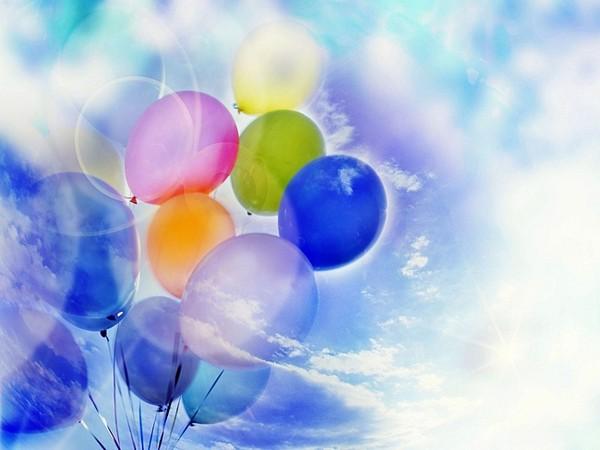 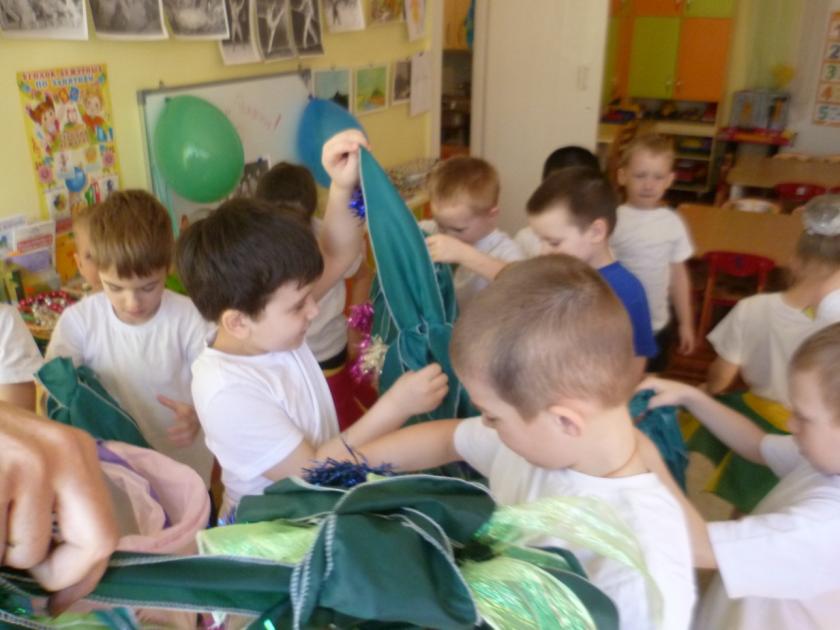 Чунга-чанга пригласил погостить на своём острове…
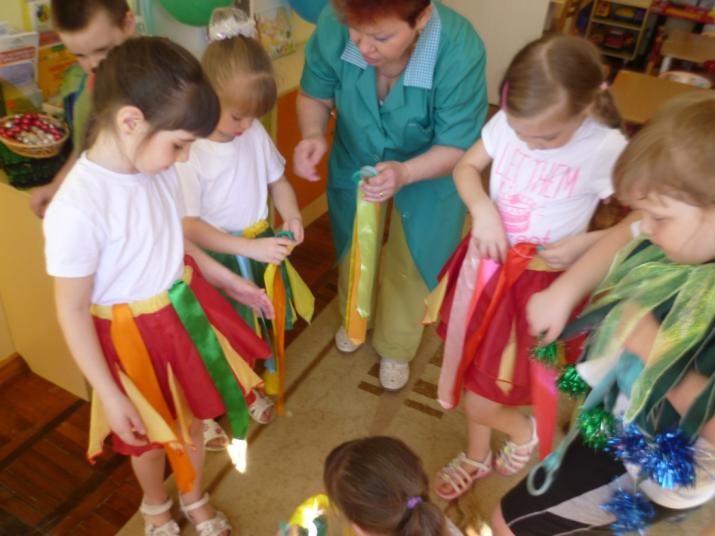 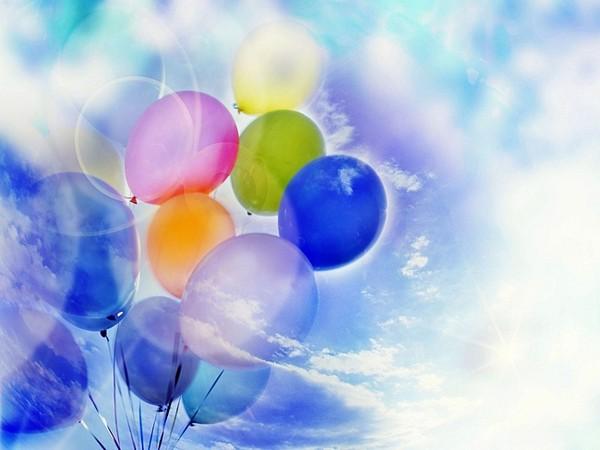 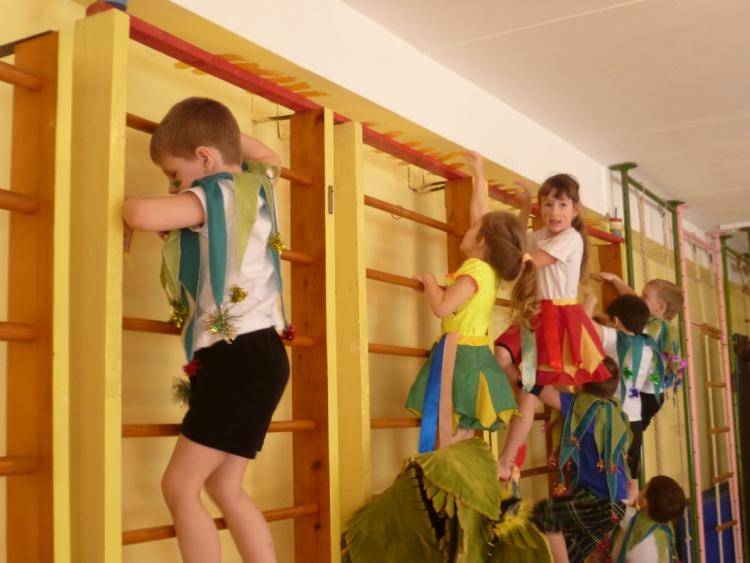 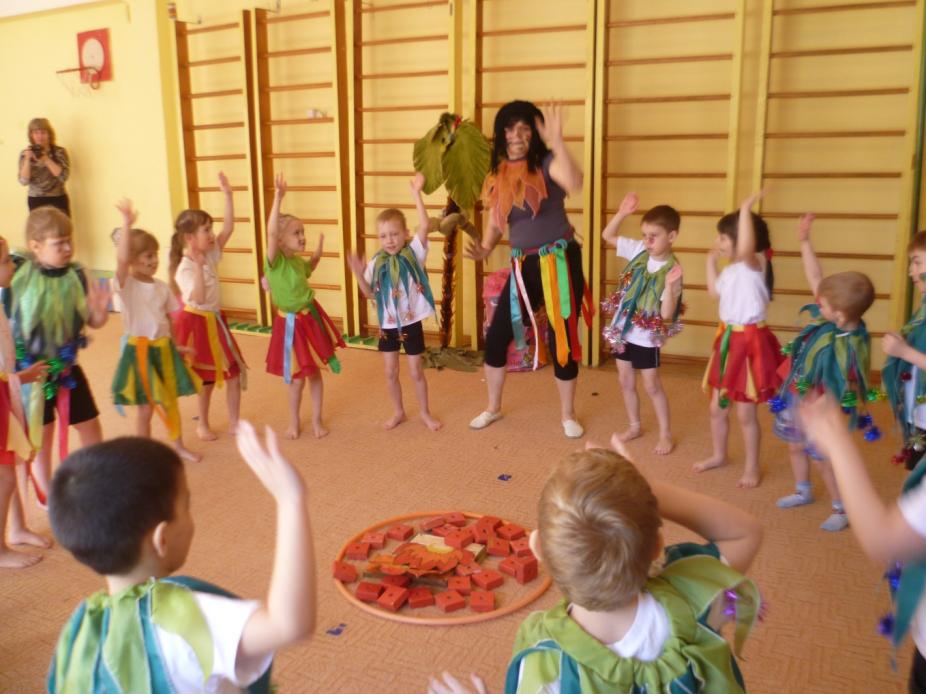 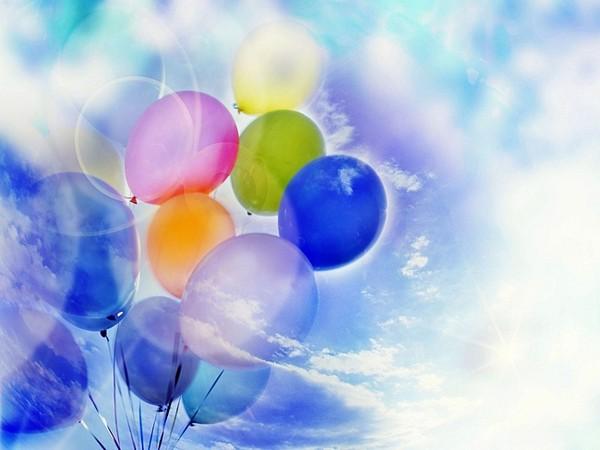 Елена Геннадьевна, прочитала несколько историй из жизни умной собачки Сони.
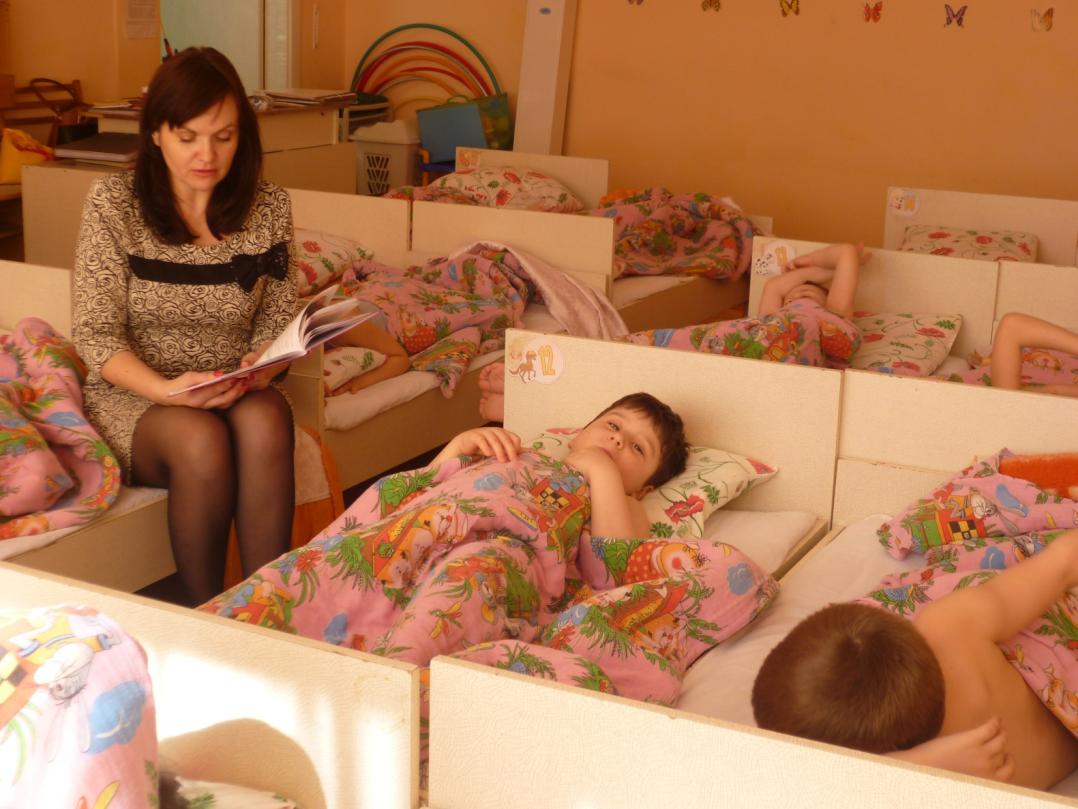 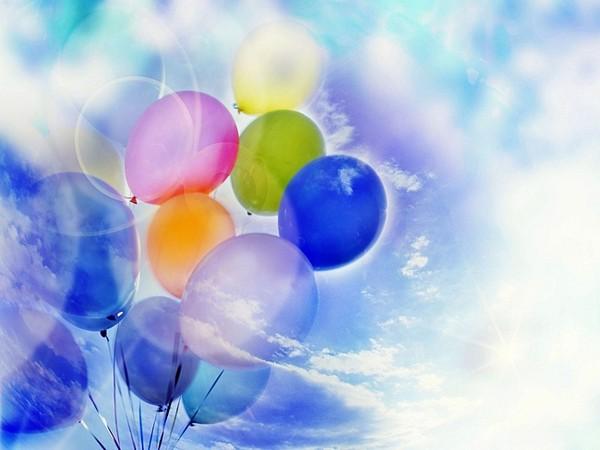 Андрей Олегович провел оздоровительную гимнастику.
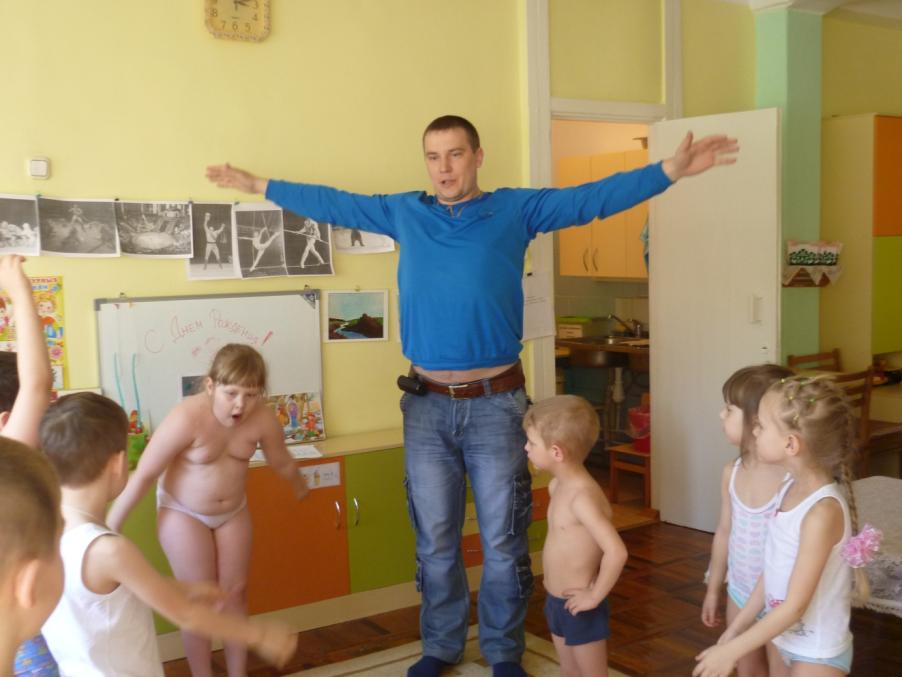 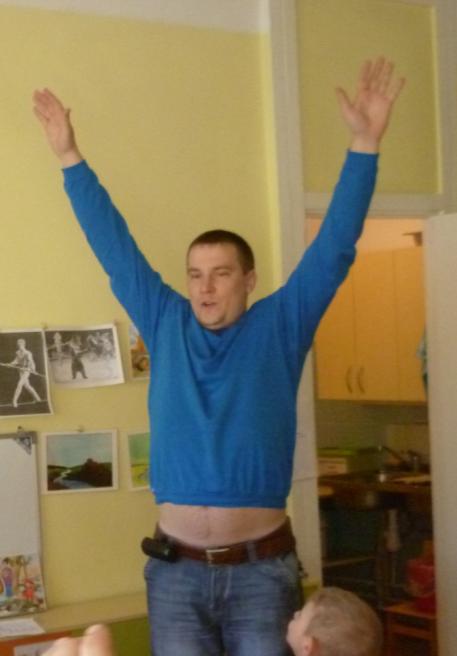 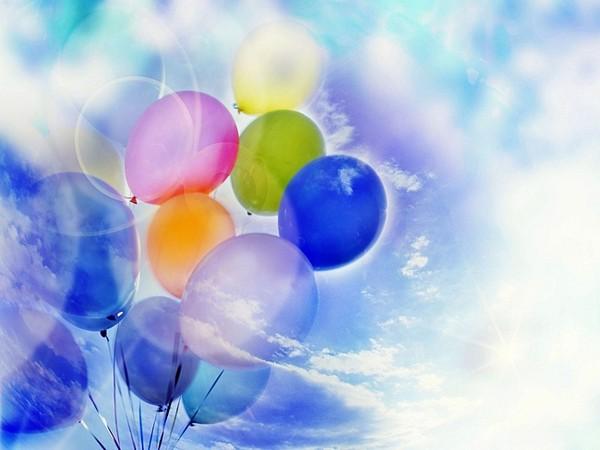 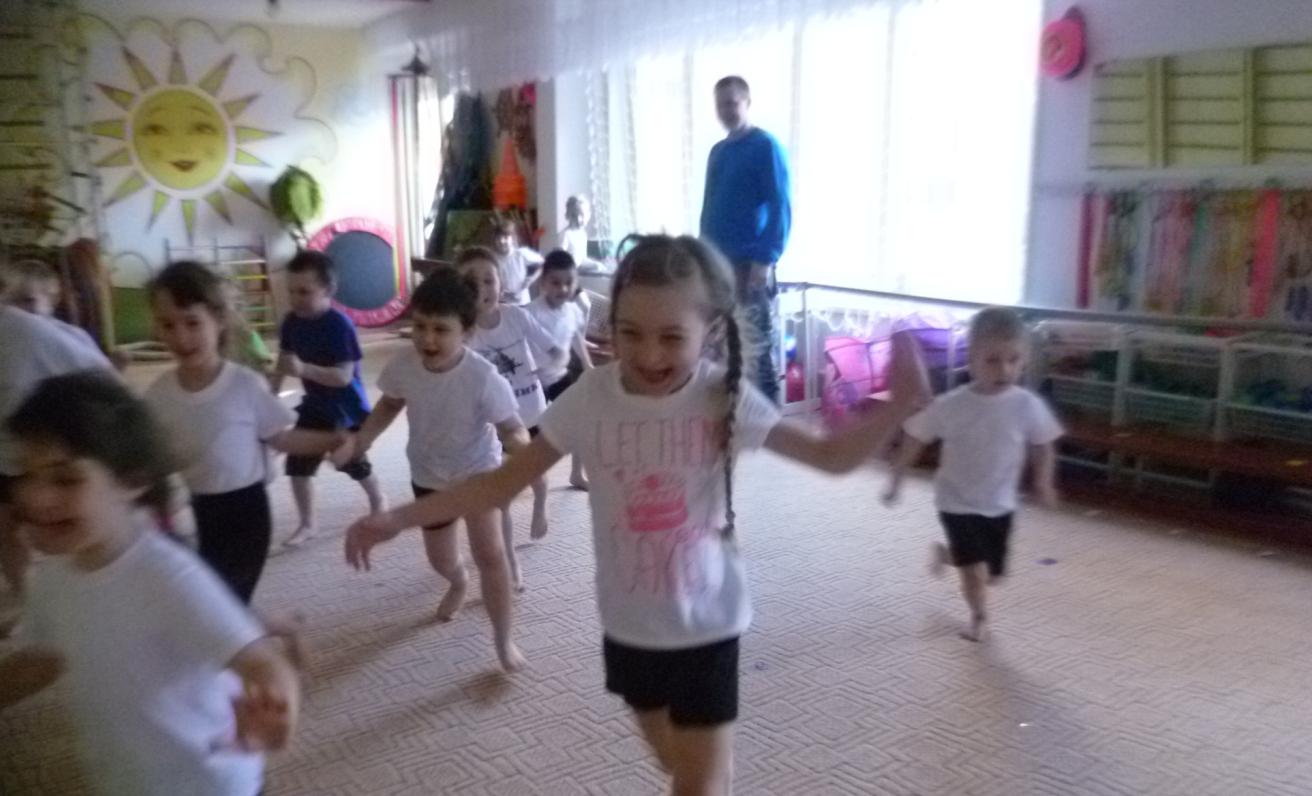 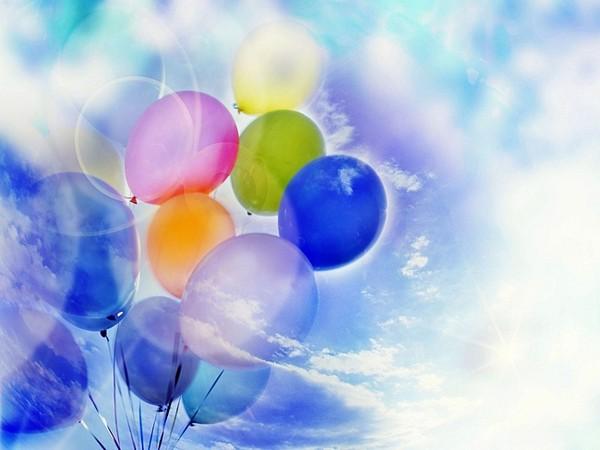 И только Надежда Петровна  с Натальей Николаевной целый день отдыхали.Спасибо всем родителям, принявшим участие в Дне дублёра:Ольге Николаевне,Юлии Владимировне,Елене Геннадьевне, Андрею Олеговичу.